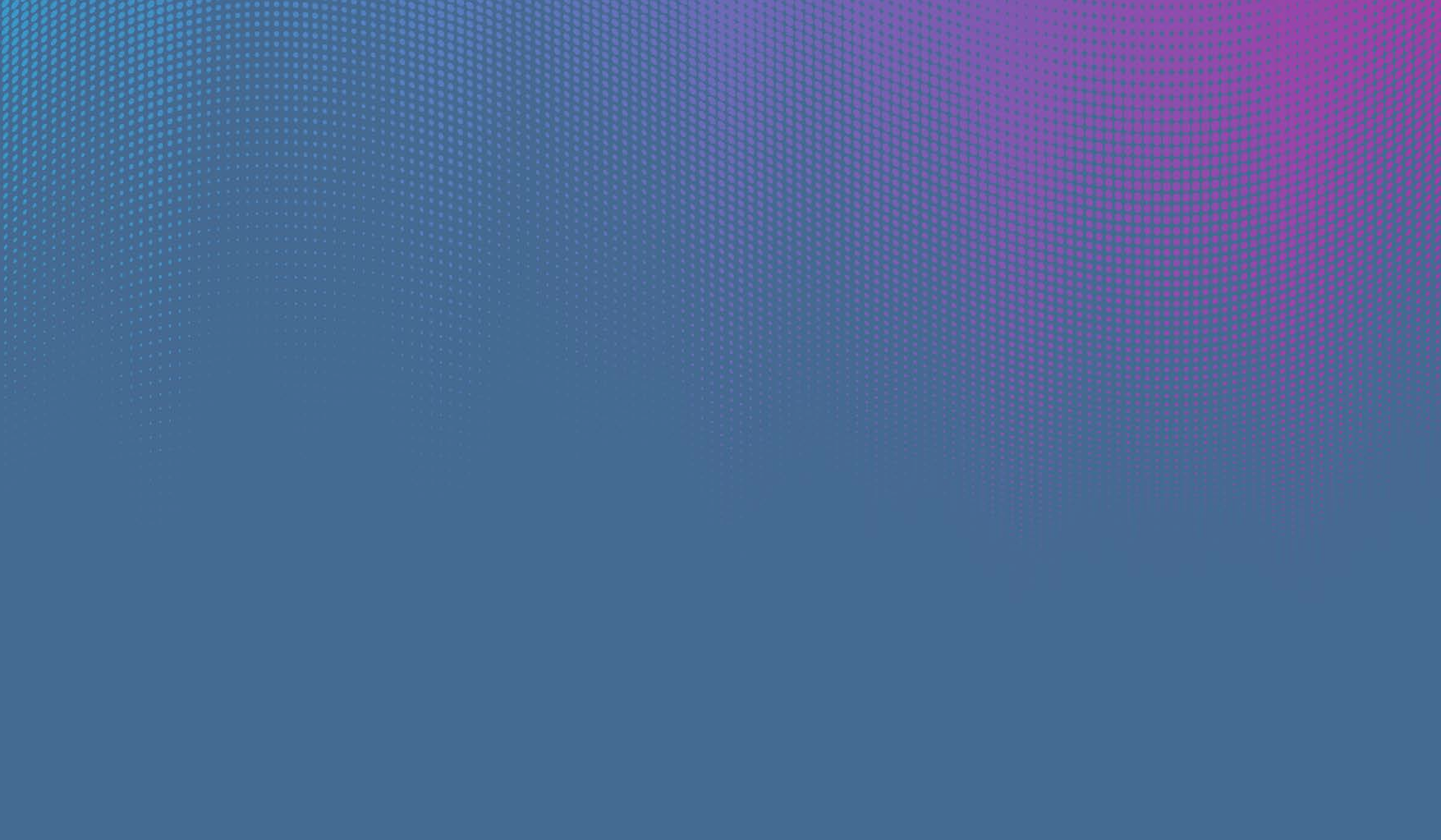 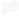 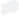 Российская  Арктика
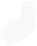 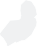 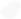 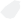 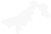 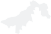 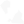 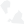 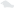 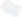 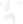 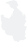 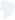 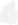 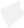 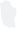 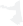 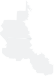 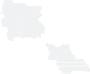 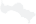 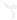 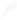 ПЕРВЫЕ ИТОГИ: ПОДДЕРЖКА  ИНВЕСТИЦИОННЫХ ПРОЕКТОВ  В АРХАНГЕЛЬСКОЙ ОБЛАСТИ
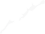 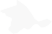 Российская  Арктика
Муниципальные образования, включены в АЗРФ(193-ФЗ от 13.07.2020):
АРХАНГЕЛЬСКАЯ ОБЛАСТЬ
МО «Город Архангельск»
МО «Мезенский муниципальный район»
МО городской округ «Новая земля»
МО «Город Новодвинск»
МО «Онежский муниципальный район»
МО «Приморский муниципальный район»
Городской округ «Северодвинск»
МО «Лешуконский муниципальный район»
МО «Пинежский муниципальный район»
|АРХАНГЕЛЬСКАЯ ОБЛАСТЬ
ВАЖНО! 
 Для получения статуса 
«резидент Арктической зоны РФ» необходимо :
Совместить место регистрации ЮЛ-заявителя  ИП и место фактической реализации ИП
Российская  Арктика
НАЛОГОВЫЕ	ЛЬГОТЫ	ДЛЯ	РЕЗИДЕНТОВ	АЗРФ*
АРХАНГЕЛЬСКАЯ ОБЛАСТЬ
1 год	2 год	3 год	4 год	5 год	6 год	7 год	8 год	9 год	10 год	11 год	12 год
Страховые  взносы
Налог
на прибыль
Налог
на землю
Налог
на имущество
УСН
«доходы»
УСН «доходы–  расходы»
НДПИ
(до 31.12.2032)
7,5% (3,75% ДЛЯ МСП)
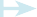 5%
10%
20%
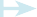 0 – 1,5%
0 - 0,3%
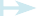 0,1%
1,1%
2,2%
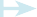 |АРХАНГЕЛЬСКАЯ ОБЛАСТЬ
1%
6%
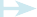 5%
15%
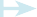 0,5
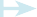 *Плюс, неналоговые преференции, включая получение земельных участков в аренду без конкурсных процедур
Российская  Арктика
ОСНОВНЫЕ ПОКАЗАТЕЛИ_Архангельская область. Период действия режима: 8 месяцев
14
21
240
компаний
получили консультации  по вопросам резидентства  в Арктической зоне
заявок подано от предприятий региона, в т.ч. 
3 заявки в статусе «на рассмотрении»
резидентов зарегистрированы
|АРХАНГЕЛЬСКАЯ ОБЛАСТЬ
375
432
5,1
публикации в телевизионных и  печатных, федеральных и региональных СМИ
млрд. руб.
общий объем инвестиций  резидентов
количество новых рабочих мест по проектам резидентов
Российская  Арктика
СОЗДАНИЕ ЛИЧНЫХ КАБИНЕТОВ
СТАТИСТИКА
РАСПРЕДЕЛЕНИЕ  ПО ОТРАСЛЯМ, ЕД.
несовпадение места регистрации ЮЛ/ИП с местом реализации проекта
превышение объема осуществленных капвложений
отсутствует необходимость капвложений в объекты недвижимости
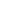 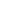 44 - общее количество личных кабинетов на Инвестпортале Арктической зоны
63 млрд. руб. – заявленный объем инвестиций 
4 501 -  количество рабочих мест 

6 проектов – получен статус резидента
3 проектов – заявки на рассмотрении

21 проект планируется для подачив 2021-2022 годах
14 проектов – неполное соответствие критериям по 193-ФЗ
|АРХАНГЕЛЬСКАЯ ОБЛАСТЬ
Стоп-факторы:
Российская  Арктика
БЛИЖАЙШИЕ ПЕРСПЕКТИВЫ
Привлечение предприятий к участию в конкурсном отборе на получение инфраструктурной субсидии на проекты в Арктике (Постановление Правительства РФ №297 от 18.03.2020 с изм. От 27.01.2021 №52)


Привлечение новых резидентов в Арктической зоне (не менее 20 резидентов в 2021 году).



Взаимодействие с крупными и средними предприятиями (ООО «ГК «УЛК», АО «АЦКБ»,    АО «ПГРК», ООО «АОВК», АО «АТФ», АО «АГД-Даймондс», ОАО «АМТП») по вопросам  
 разработки проектов на статус резидента.


4. Продвижение мер государственной поддержки: налоговые льготы, льготное кредитование, режим свободной таможенной зоны, земля без конкурсных процедур.
|АРХАНГЕЛЬСКАЯ ОБЛАСТЬ
Российская  Арктика
ЕСЛИ  ВАМ   НУЖНА   КОНСУЛЬТАЦИЯ:
По преференциям, которые предоставляет статус  «резидент Арктической зоны РФ»
По предъявляемым критериям для заявителей-ЮЛ и инвестиционным проектам для оценки возможности получения статуса
Помощь в структурировании Вашего инвестиционного проекта, расчет/экспертиза финансовой модели проекта, заполнение заявки, согласование Соглашения и план-графика реализации проекта
Сопровождение проекта, помощь в подборе инвестиционной площадки, подбор финансовых ресурсов, включая льготное кредитование ФИР (федеральных институтов развития), РИР (региональных институтов развития), коммерческих банков
Помощь в эффективном взаимодействии с ИОГВ (исполнительными органами государственной власти) Архангельской области
….
|АРХАНГЕЛЬСКАЯ ОБЛАСТЬ
Обращайтесь в Центр развития инвестиционной деятельности 
АНО Архангельской области «Агентство регионального развития»

www.msp29.ru
8 (800) 100 7000